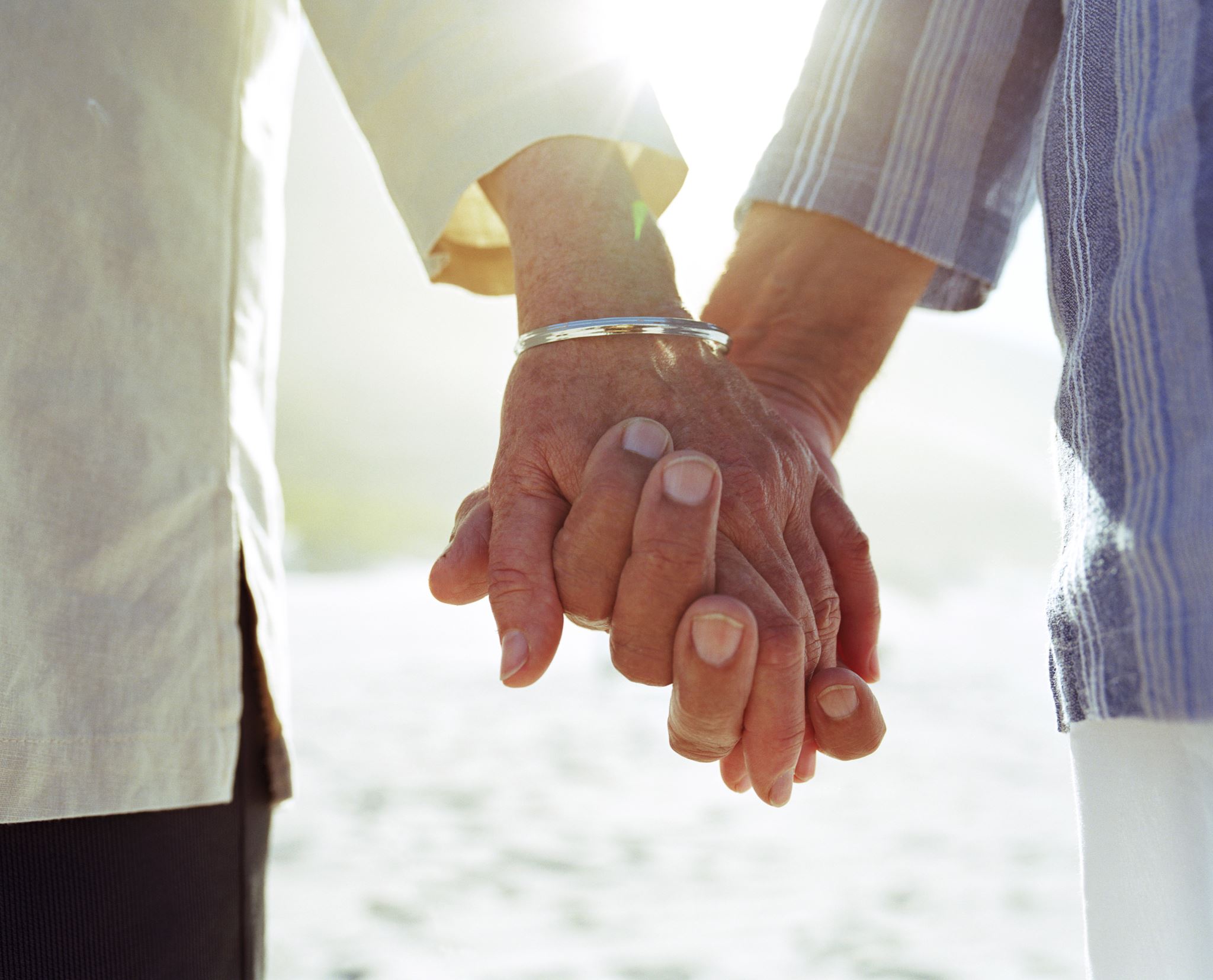 Unit 7
Finding a Spouse
B. Choose the word that best completes each comparison.

6. custom : tradition = spouse : ____

A. fertility			C. partner

B. engagement			D. wedding

7. engagement : marriage = fertility : ____

A. polygamy		B. romance

C. attraction		D. pregnancy

8. leader : follower = everlasting : ____

A. huge		C. true

B. short		D. special

9. features : characteristics = produce : ____

A. make		B. raise

C. stop		D. reduce
Reading 2: “What’s Wrong with Tradition?”
Vocabulary Review

A. Read the story. Use the words from the box to fill in the blanks. Not all of the words will be used.

characteristics       fertility            monogamy       pregnant      
everlasting            leadership        polygamy         romantic       
spouse                   shocked

Tony and Linda Williamson have been married for two years. Instead of a traditional ceremony, they had a 1. _____________ “Vegas Wedding.” They met at a casino in Las Vegas and found that they had similar 2. _____________. After two days together, they decided to get married. Their families were          3. ____________ by the news, but happy for the new couple. Now the Williamsons live together in Mesa, Arizona. Linda is     4. _____________ with the couple’s first child. “I know our wedding was different,” Linda says with a smile. “But I also know that our marriage will be         5. _____________.”
2
4. When people ask, “Are you looking for a girlfriend?” I tell them no. For me, studying comes first. When I go back to my country and start working, my parents will help me find a good wife. She wil be someone with a good family background, someone I can trust. She will be my one and only wife. Good apples come from good trees. If I marry a good apple, we can make a beautiful, growing tree together: no divorce, no AIDS, no broken heart.
5. I want a peaceful, happy life just my parents have. Why can’t Americans understand this? 
True or False?
1.Paul Nguyen thinks dating romantically is  the best way to find a marriage partner.
2. Paul thinks a happy marriage includes deep friendship, love and trust.
3. His parents were in love with each other before the marriage.
4. Paul wants a different life from that of his parents.
5. Paul think his parents can help find him a good wife.
Dear Editor:
1. I am a 27-year-old student from Vietnam. My purpose in coming here is to get a business degree. I am extremely grateful to have the chance to get an education in a country of such great business leadership. However, I am tired of the questions that people ask me about my personal life. American students seem to think that their way of dating romantically before marriage is the only way, but I disagree. Let me give you an example from my own life.
2. My parents have been married for 35 years. Their marriage has all the characteristics of a happy one: deep friendship, love, and trust. They have six children, and I am the second son. Because of their help, I am able to study in the United States. They have always worked hard to raise their children in the right way and help them to become good people. When I finish my degree, I will go back to my country to help my parents, just like they have helped me. This makes me think of our family life as a golden ring, something I am proud of. Because of my parents’ example, I believe in monogamy for life.
3. American people always shocked when I tell them that my parents met for the first time on their wedding day. Americans can’t believe that an arranged marriage could be happy, but I have seen my parents with my own eyes. They love each other faithfully, and they are proud of the children that their marriage has produced. They learned to love each other slowly, as time passed. I believe they share a true and lasting love.
Reading 2: “What’s Wrong with Tradition?”  by Paul Nguyen
3
4. When people ask, “Are you looking for a girlfriend?” I tell them no. For me, studying comes first. When I go back to my country and start working, my parents will help me find a good wife. She wil be someone with a good family background, someone I can trust. She will be my one and only wife. Good apples come from good trees. If I marry a good apple, we can make a beautiful, growing tree together: no divorce, no AIDS, no broken heart.
5. I want a peaceful, happy life just my parents have. Why can’t Americans understand this? 
Metaphor ?
Ex: “Good apples come from good trees.” (par. 4)
A person’s family background = a tree. 
A good tree => good fruits
A good family background =>no divorce, no AIDS, no broken heart
 Metaphor: a word picture that relates an idea to something in the real world.
??? What does “golden ring” metaphor (in par. 2) relate to?
Reading 2: “What’s Wrong with Tradition?”  by Paul Nguyen
Dear Editor:
1. I am a 27-year-old student from Vietnam. My purpose in coming here is to get a business degree. I am extremely grateful to have the chance to get an education in a country of such great business leadership. However, I am tired of the questions that people ask me about my personal life. American students seem to think that their way of dating romantically before marriage is the only way, but I disagree. Let me give you an example from my own life.
2. My parents have been married for 35 years. Their marriage has all the characteristics of a happy one: deep friendship, love, and trust. They have six children, and I am the second son. Because of their help, I am able to study in the United States. They have always worked hard to raise their children in the right way and help them to become good people. When I finish my degree, I will go back to my country to help my parents, just like they have helped me. This makes me think of our family life as a golden ring, something I am proud of. Because of my parents’ example, I believe in monogamy for life.
3. American people always shocked when I tell them that my parents met for the first time on their wedding day. Americans can’t believe that an arranged marriage could be happy, but I have seen my parents with my own eyes. They love each other faithfully, and they are proud of the children that their marriage has produced. They learned to love each other slowly, as time passed. I believe they share a true and lasting love.
4
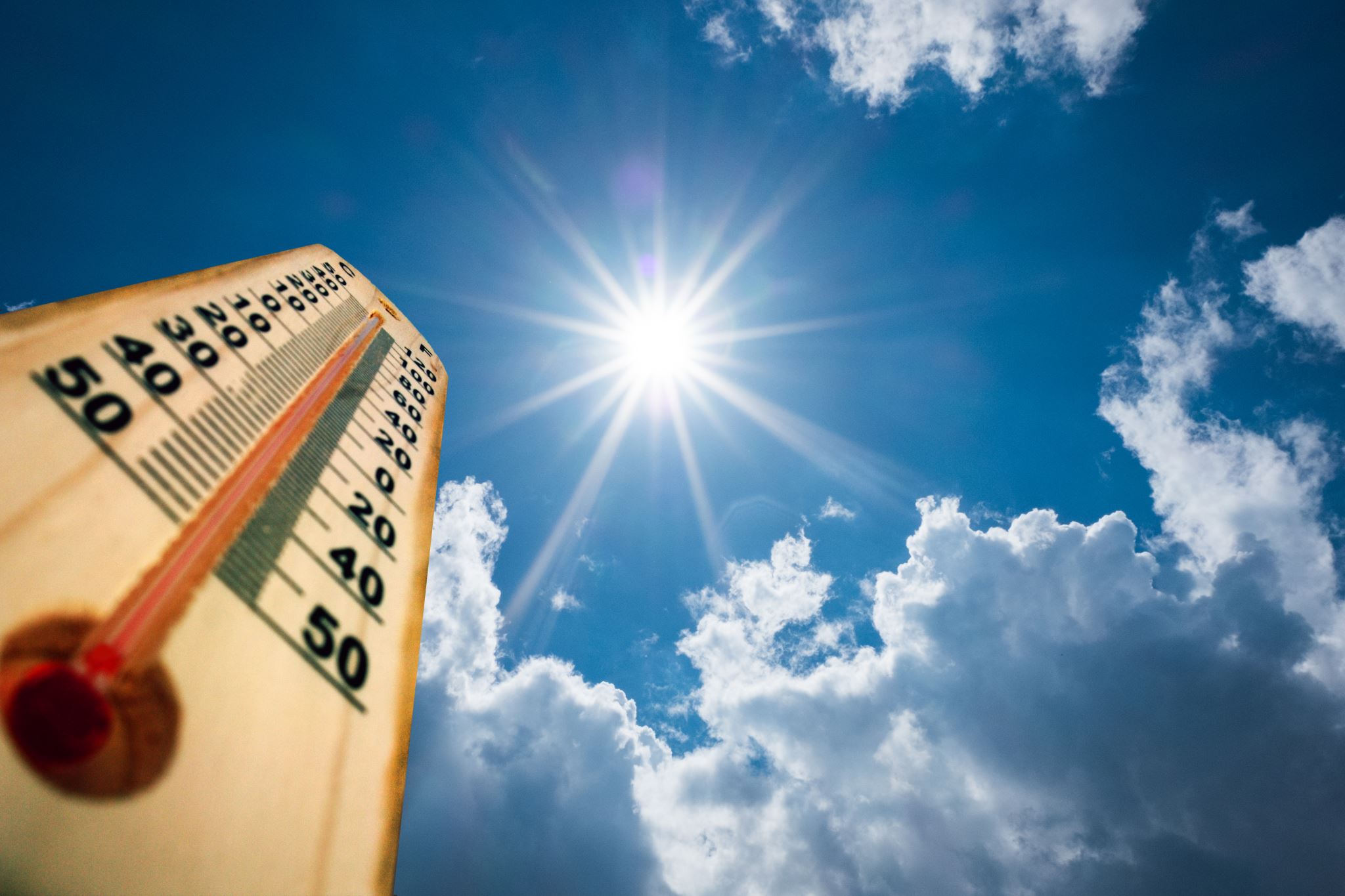 UNIT 8: IS OUR CLIMATE CHANGING?
B. Complete the sentences with words from the list below. Use the words to make up common expressions in English.
debate      evidence      gases      link

1. The great ______________ about how to slow global warming is ongoing.
2. There is a common ______________ between fossil fuels and global warming.
3. Scientists have found little ______________ that disagrees with this idea.
4. They have concluded that we must find a way to reduce greenhouse ______________.
A. Read the text and choose the definition for the highlighted words
How Greenhouse Gases Climate Change
Most of the sun’s heat hits the Earth and escapes back into space. Some is trapped by the atmosphere and warms the Earth. 
Fossil fuels (coal, gasoline) are burned and carbon dioxide (CO2) is released. Released CO2 and other gases are called greenhouse gases emissions.
Greenhouse gases make the atmosphere thicker. As the sun’s heat hits the Earth, more and more of the heat is trapped  and warms the Earth. As CO2 increases, so does the temperature. This shows that there is a link between CO2 and temperature. This connection is evidence that climate change is caused by humans.
Signs of Climate Change
- More energetic weather
- Increasing drought
- Rising sea levels and floods
Can we adapt to these changes?
a.  mixture of gases that surround the Earth 
b. to get out
c. to change something to be more useful
d. connection holding two things together
e. substances that are buried in the ground and can be burned for power  
g. colorless gas breathed out by people and animals
h. information that proves something
i. air-like substances
j. sending out of something
Vocabulary Review
6
Preview: You are going to read an article from a New Zealand government brochure. Read the title and the subtitles. Why do you think the New Zealand government made this brochure?Check one of the answer.	a. To explain what causes climate change.	b. To get people to change their lifestyle.	c. to warn us about the effects of climate change.
Our Climate Is Changing and
It Is Going to Keep Changing
Climate Change
1.xxxxxxxxxxxxxxxxxxxxxxxxxxxxxxxxxxxxxxxxxxxxxxxxxxxxxxxxxxxxxxxxxxxxxxxxxxxxxxxxxxxxxxxx.
2.xxxxxxxxxxxxxxxxxxxxxxxxxxxxxxxxxxxxxxxxxxxxxxxxxxxxxxxxxxxxxxxxxxxxxxxxxxxxxxxxxxxxxxxxxxxxxxxxxxxxxxxxxxxxxxxxxxxxxxxxxxxxxxxxxxxxxxxxxxxxxxxxxxxxxx.
Not Just Hotter
3.xxxxxxxxxxxxxxxxxxxxxxxxxxxxxxxxxxxxxxxxxxxxxxxxxxxxxxxxxxxxxxxxxxxxxxxxxxxxxxxxxxxxxxxxxxxxxxxxxxxxxxxxxxxxxxxxxxxxxxxxxxxxxxxxxxxxxxxxxxxxxxxxxxxxxxxxxxxxxxxxxxxxxxxxxxxxxxxxxxxxxxxxxxxxxxxxxxxxxxxxxxxxxxxxxxxxxxxxxxxxxxxxxxxxxxxxxxxxxxxxxxxxxxxxxxxxxxxxxxxxxxxxxxxxxxxxxxxxxxxxxxxxxxxxxxxxxxxxxxx.
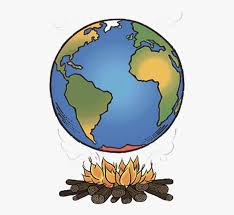 Can We Stop It?
4.xxxxxxxxxxxxxxxxxxxxxxxxxxxxxxxxxxxxxxxxxxxxxxxxxxxxxxxxxxxxxxxxxxxxxxxxxxxxxxxxxxxxxxxxxxxxxxxxxxxxxxxxxxxxxxxxxxxxxxxxxxxxxxxxxxxxxxxxxxxxxxxxxxxxxxxxxxxxxxxxxxxxxxxxxxxxxxxxxxxxxxxxxxxxxxxx.
The Greenhouse Gases
5.xxxxxxxxxxxxxxxxxxxxxxxxxxxxxxxxxxxxxxxxxxxxxxxxxxxxxxxxxxxxxxxxxxxxxxxxxxxxxxxxxxxxxxxxxxxxxxxxxxxxxxxxxxxxxxxxxxxxxxxxxxxxxxxxxxxxxxxxxxxxxxxxxxxxxxxxxxxxxxxxxxxxxxxxxxxxxxxxxxxxxxxxxxxxxxxxxxxxxxxxxxxxxxxxxxxxxxxx.
The Bottom Line
6.xxxxxxxxxxxxxxxxxxxxxxxxxxxxxxxxxxxxxxxxxxxxxxxxxxxxxxxxxxxxxxxxxxxxxxxxxxxxxxxxxxxxxxxxxxxxxxxxxxxxxxxxxxxxxxxxxxxxxxxxxxxxxxxxxxxxxxxxxxxxxxxxxxxxxxxxxxxxxxxxxxxxxxxxxxxxx.
7
5. The Greenhouse Gases. Our activities make gases that cause climate change; important gases are carbon dioxide, methane, and nitrous oxide. We call these gases “greenhouse gases” because they warm the atmosphere like a greenhouse keeps plants warm. Carbon dioxide is released when we burn fossil fuels like coal and gasoline. Carbon dioxide has a bigger effect than all other gases put together. Consequently, it is very important to decrease carbon dioxide. All these gases – the ones we produce, and the water vapor in the atmosphere – warm the Earth because they let the sun’s heat come in but stop some of the heat from escaping out to space.
6. The Bottom Line. The climate is changing and is going to keep changing. Almost every country wants to reduce its emissions. If all the countries of the world act, and act soon, the problems of climate change can be reduced.
MAIN IDEAS: True or False? Rewrite the false sentences to make them true.
_____ 1. The increase in carbon dioxide is related to our temperature.
_____2. All places on Earth are getting warmer.
_____3. We can stop global warming if we act now.
_____4. Human activity contributes to the warming of the Earth.
1. Climate Change. It’s getting hotter. Our climate is changing, so you need to get used to it. It’s changing because of what we humans do and the gases we have put into the atmosphere. We have already put so much gas into the atmosphere, the climate will keep changing for a long time. Some of the changes may be good (at least in the short term) and some may be bad. But change is coming.
2. We have known for 30 years that the atmosphere was changing. We knew because there was an increase in carbon dioxide (CO2), the gas we breathe out and the gas produced when we burn fossil fuels such as coal and gasoline. This is the same gas that is used by plants to make food. Before 1900 the amount of carbon dioxide in the atmosphere was 270 to 280 parts per million. Now it has grown to 394 parts per million. At the same time that carbon dioxide was increasing, something else was happening. The world was becoming hotter. It is the link, this connection between an increase in carbon dioxide and an increase in temperature, that tells us that carbon dioxide is causing the warming. This evidence is proof that humans, in addition to nature, are causing climate change.
3. Not Just Hotter. Since the atmosphere is getting hotter, it is also getting more energetic. This means that in some places it will be windier, in some places wetter, in some places drier. In some places it may even be cooler. That’s why we talk about “climate change” rather than “Global  warming.” Although on average it will be warmer, it won’t be warmer everywhere. 
4. Can We Stop It? No. We can slow it, but we can’t stop it for a long, long time. We have already made the greenhouse gas emissions that will keep the atmosphere changing for decades to come. Even if we could stop the world’s greenhouse gas emissions from growing, the temperature would keep growing as fast as it is growing now. If we could reduce emissions by 50 percent, the world would still keep getting hotter for a hundred years or more. But if we act soon, we can make sure the changes can be managed and kept to a minimum, and we can adapt to them.
Reading 1: Our Climate is Changing and It Is Going to Keep Changing
8
5. The Greenhouse Gases. Our activities make gases that cause climate change; important gases are carbon dioxide, methane, and nitrous oxide. We call these gases “greenhouse gases” because they warm the atmosphere like a greenhouse keeps plants warm. Carbon dioxide is released when we burn fossil fuels like coal and gasoline. Carbon dioxide has a bigger effect than all other gases put together. Consequently, it is very important to decrease carbon dioxide. All these gases – the ones we produce, and the water vapor in the atmosphere – warm the Earth because they let the sun’s heat come in but stop some of the heat from escaping out to space.
6. The Bottom Line. The climate is changing and is going to keep changing. Almost every country wants to reduce its emissions. If all the countries of the world act, and act soon, the problems of climate change can be reduced.
1. Climate Change. It’s getting hotter. Our climate is changing, so you need to get used to it. It’s changing because of what we humans do and the gases we have put into the atmosphere. We have already put so much gas into the atmosphere, the climate will keep changing for a long time. Some of the changes may be good (at least in the short term) and some may be bad. But change is coming.
2. We have known for 30 years that the atmosphere was changing. We knew because there was an increase in carbon dioxide (CO2), the gas we breathe out and the gas produced when we burn fossil fuels such as coal and gasoline. This is the same gas that is used by plants to make food. Before 1900 the amount of carbon dioxide in the atmosphere was 270 to 280 parts per million. Now it has grown to 394 parts per million. At the same time that carbon dioxide was increasing, something else was happening. The world was becoming hotter. It is the link, this connection between an increase in carbon dioxide and an increase in temperature, that tells us that carbon dioxide is causing the warming. This evidence is proof that humans, in addition to nature, are causing climate change.
3. Not Just Hotter. Since the atmosphere is getting hotter, it is also getting more energetic. This means that in some places it will be windier, in some places wetter, in some places drier. In some places it may even be cooler. That’s why we talk about “climate change” rather than “Global  warming.” Although on average it will be warmer, it won’t be warmer everywhere. 
4. Can We Stop It? No. We can slow it, but we can’t stop it for a long, long time. We have already made the greenhouse gas emissions that will keep the atmosphere changing for decades to come. Even if we could stop the world’s greenhouse gas emissions from growing, the temperature would keep growing as fast as it is growing now. If we could reduce emissions by 50 percent, the world would still keep getting hotter for a hundred years or more. But if we act soon, we can make sure the changes can be managed and kept to a minimum, and we can adapt to them.
Reading 1: Our Climate is Changing and It Is Going to Keep Changing
DETAILS: Match the beginning of each sentence with the best ending.


1. An increase in CO2 showed … 
2. If we could reduce greenhouse gases by 50 percent …
3. Water vapor and greenhouse gases warm the Earth because …
4. Since 1900, …
5. Greenhouse gases are released into the atmosphere when …
6. It will be warmer on average, but ….

a. … they allow the heat of the sun in but stop some of the heat from escaping
b. … we burn coal and gasoline.
c. … that our atmosphere was changing.
d. … it won’t be warmer everywhere.
e. … the amount of CO2 in the atmosphere has increased.
f. … the world would continue heating for about another 100 years.
9
Climate Change
Climate change will have serious implications as numerous adverse impacts are expected in terms of access to clean water, food and ecosystem resources. By 2020, it is feared that in some African countries yields from rain-fed agriculture could be reduced by up to 50%. Climate change is also likely to lead to some irreversible impacts on biodiversity. However, it is within the reach of human society to meet these threats. We have to adapt to climate change. It requires investment in storm protection and water supply infrastructures as well as community health services. Bringing changes in lifestyle is an important part of mitigation measures. Greater cooperative efforts are required by both developed and developing nations to stop emission of greenhouse gases. The youth of today have a huge responsibility towards creating a bright future and they obviously have a stake in it. They must pursue knowledge by which economic progress can take place without changing the environment.
Choose the most appropriate option :
The production of grains in Africa will remain only 50% in 2O2O, due to:
A. access to clean water                                   B.  climate change
C. human society                                              D.  co-operative efforts
We can face the challenges of climate change by:
A. cooperative efforts                                       B. adapting to changes
C. Changing our lifestyle                                  D.  all the above
Which of the following is not correct?
A. Climate  can create clean water scarcity
B. Youth can play an important role in creating a bright future
C. Both developed and developing countries are responsible for greenhouse gases emission
D.  An economy can progress only with the change in environment
4.Mitigate means:
A. to solve      B. to increase          C.  to reduce                     D.  to understand
5.  Which of the following is not affected due to climate changes?
A. food resources                            B. ecosystem resources
C.  water resources                          D. none of the above
6. Which one of the following is NOT a solution to check the problem of climate changes?
A.  Reducing grain production by 50%	  B. Bringing change in the lifestyle
C. Initiating greater co-operative efforts	 D. Pursuing knowledge towards economic progress
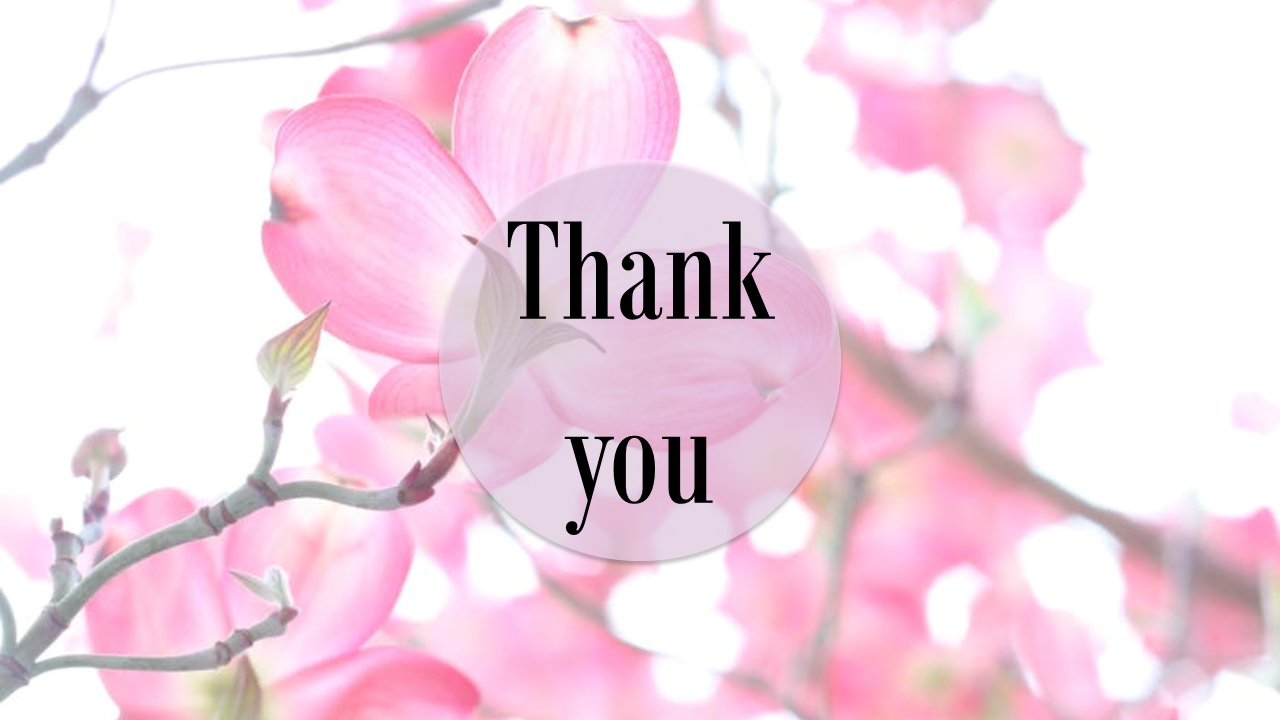 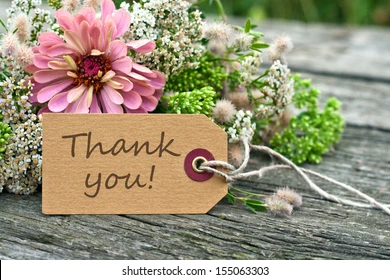